INTEGRATION STORIES
Gunta Vīksne
Society SHELTER SAFE HOUSE Latvia

March 2022
OUR CLIENTS
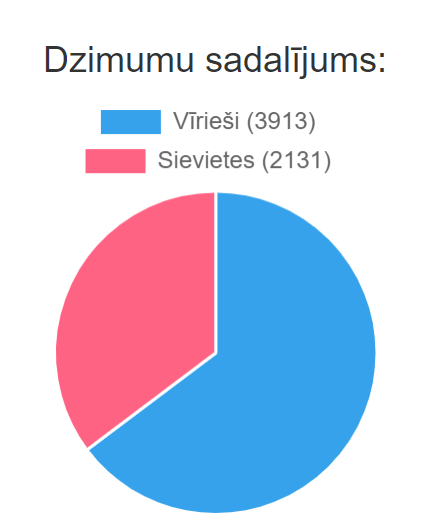 OUR CLIENTS
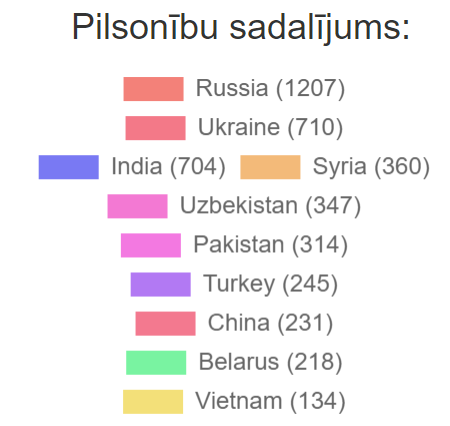 OUR CLIENTS
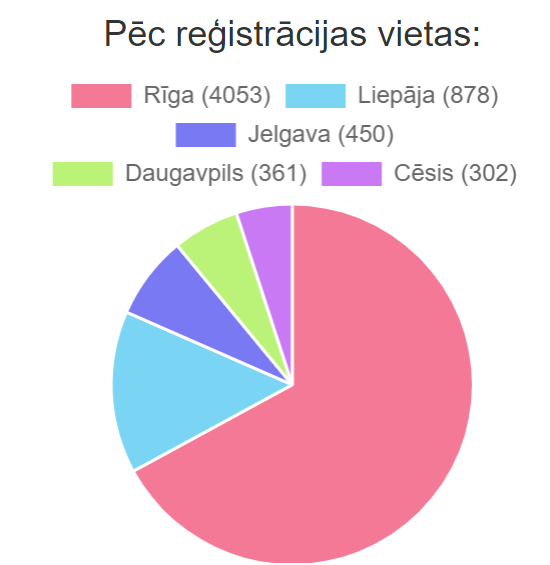 OUR CLIENTS
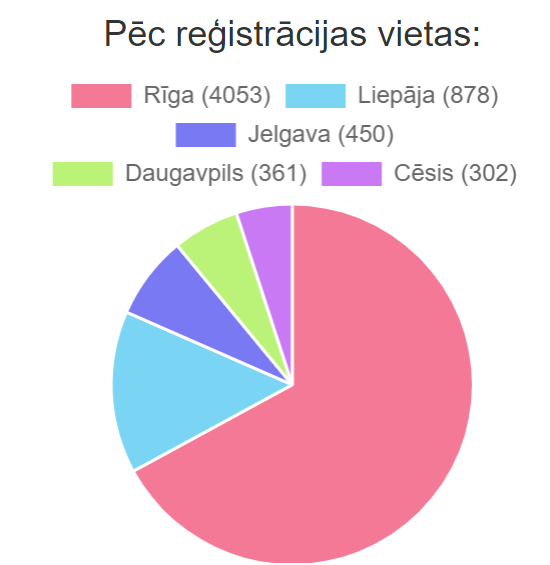 OUR CLIENTS
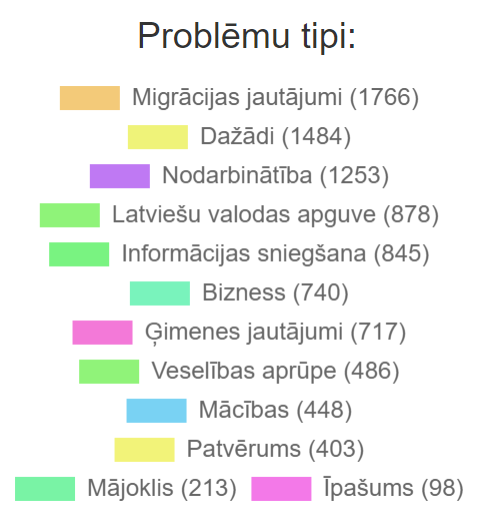 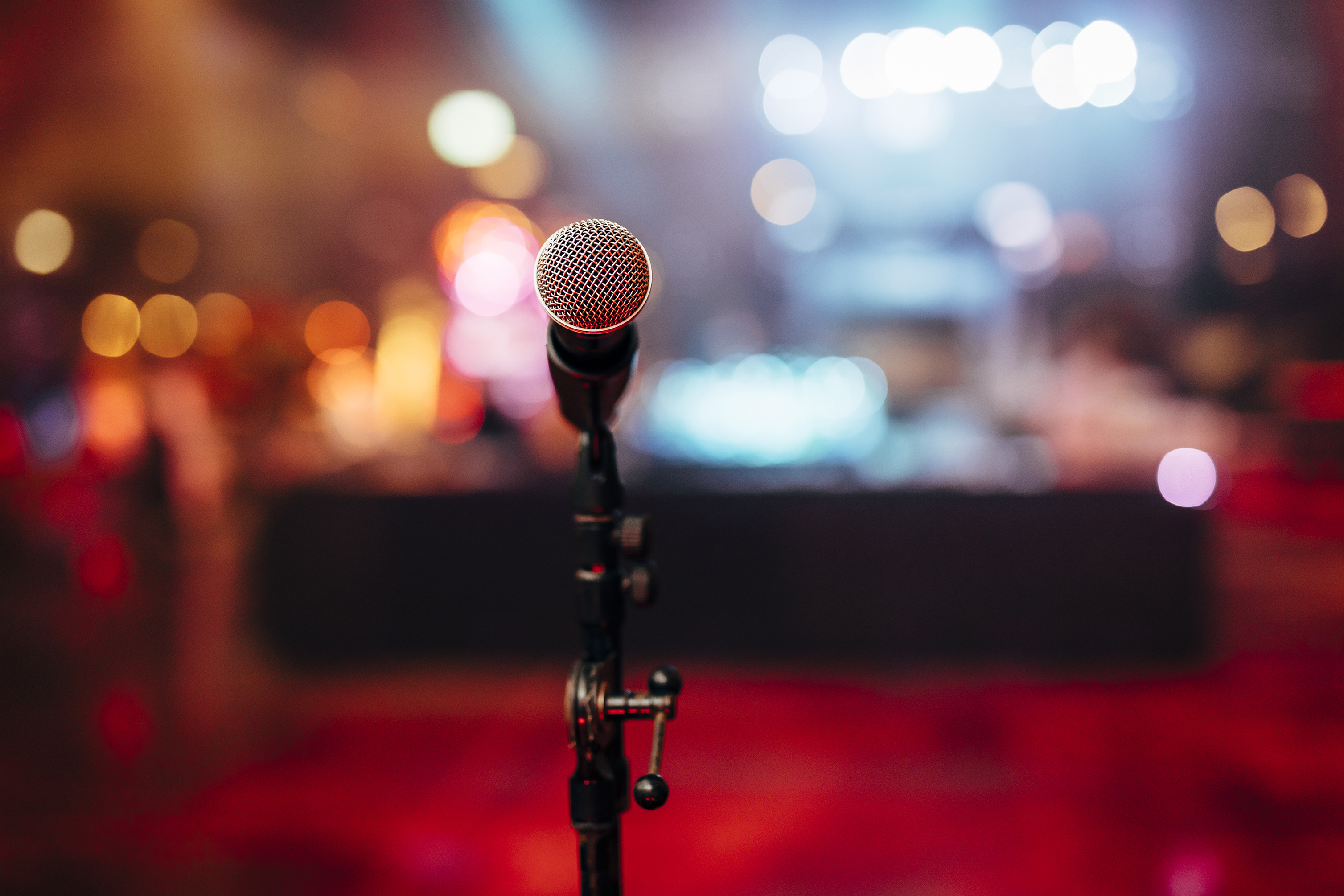 OUR CLIENTS
THANK YOU!